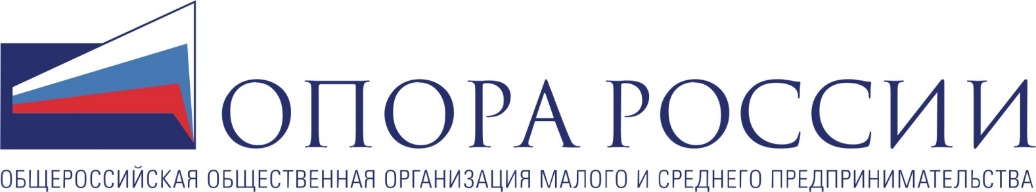 Врачебные ошибки 
В стоматологии
КОМИССИЯ 

ПО
 СТОМАТОЛОГИИ
Спикер: Боричевская Наталья Александровна
Учимся на чужих ошибках. 
Примеры оказания стоматологической медицинской помощи по материалам, 
проведенных судебно-медицинских экспертиз.
Правовые аспекты ошибок врачебной деятельности
Новая  тенденция судов – занимать сторону пациентов!
КЛИНИЧЕСКАЯ СИТУАЦИЯ

С мая  2017 года Пациенту проводилось лечение на брекет системе.
В марте 2018г. Пациент начала предъявлять жалобы
щелчки в суставе челюсти; 
чувство усталости челюсти в расслабленном состоянии.
Медицинская организация посчитала это нормой и продолжила лечение.
Со слов пациента,  в течении 2019 г. симптомы усилились, появились новые: 
- ассиметрия и нарушение жевательной функции;
постоянная болезненность зубов; 
пациент не может есть, пить, спать без боли, нормально дышать, 
постоянно испытывает неудобства, проблематично разговаривать без неудобств;
врач на жалобы не реагирует.
Пациент обратилась за консультацией в другую клинику.  Пациент убежден, 
что услуга оказана не качественно и причинен вред здоровью, 
а также физические и нравственные страдания
2
Вопросы и краткие выводы экспертной комиссии:
Вопрос № 1. «Правильно ли был поставлен диагноз и определена тактика лечения?»

В результате в клинике Ответчика диагноз поставлен правильно, однако, он был неполно сформулирован, так как отсутствует формулировка по принятой классификации МКБ-10. Тактика лечения была определена корректно в соответствии с общепринятыми правилами ведения ортодонтических пациентов».
3
Вопросы и краткие выводы экспертной комиссии:
Вопрос № 2. «Надлежащим ли образом и в каком объеме были оказаны медицинские стоматологические услуги истцу в условиях стоматологической клиники ответчика в рамках договоров на оказание стоматологических услуг? Имеются ли дефекты в оказании услуг специалистами ответчика? Отразились ли дефекты на результате оказанных услуг?» и Вопрос № 3.  «Имеется ли причинно-следственная связь между дефектами (недостатками) оказания медицинской помощи и действиями специалистов ответчика?» 

Диагностические и лечебные мероприятия соответствуют данным научной литературы, общепризнанным методам диагностике и лечения, однако имеются некоторые недостатки, в частности:
– в медицинской карте заполнены не все разделы, предусмотренные картой. Все это является нарушение п. 2.1. приказа Министерства здравоохранения РФ от 10 мая 2017 г. № 203н «Об утверждении критериев оценки качества медицинской помощи»;
– не проведено ТРГ (Телерентгенограмма) в прямой и боковой проекции. ТРГ в боковой проекции в обязательном порядке назначают, если планируется коррекция прикуса с помощью брекетов. Допущенный в клинике недостаток оказал влияние на результат оказанных стоматологических услуг, что выразилось в некорректных перемещениях в области зубов верхней челюсти и удалении зуба 25 по ортодонтическим показаниям. 
Установить точно, что причиной развития симптомов мышечно-суставной дисфункции у Истца явилось именно лечение, оказанное ей в клинике Ответчика невозможно, так как этиология данного патологического состояния является мультифакториальной и до конца не изученной.
4
Вопросы и краткие выводы экспертной комиссии:
Вопрос № 4. «Какой объем необходимой медицинской помощи требуется для их устранения?»

Результат полученного ортодонтического лечения можно считать приемлемым за исключением отсутствия плотных межзубных контактов в области боковых зубов на верхней челюсти. 
Для восстановления здоровья пациента необходимо:
провести комплексное стоматологическое обследование пациента с обязательной оценкой состояния височно-нижнечелюстных суставов и жевательных мышц;
провести реабилитацию суставов и нормализацию тонуса жевательных мышц для определения индивидуального для пациента стабильного мышечно-суставного положения нижней челюсти.
коррекцией положения отдельных зубов и полноценное протезирование.
5
Вопросы и краткие выводы экспертной комиссии:
Вопрос № 5. «Причинен ли вред здоровью истца? Какова степень тяжести?»

В представленных медицинских документах данные о нанесении вреда здоровью Истца отсутствуют.    

Таким образом:
1. Диагноз поставлен верно;
2. Лечение избрано и проведено верно;
3. Вред здоровью отсутствует;
4. Боли и дисфункция ВНЧС не состоит в прямой причинно-следственной связи с проведенным лечением;
5. Есть недостатки ведения мед. документации;
6. Не выполнено ТРГ.
6
Какое решение принял бы суд год назад:
Взыскать моральный вред в пределах 10000-15000 рублей
Взыскать штраф 50 % по закону о ЗПП.

Итого максимально: 22 500 р.
7
Стоимость стоматологической услуги - 123 150 рублей 00 коп., 
Неустойка- 44 334 рублей 00 коп.
Судебные расходы в размере 15 000 рублей 00 коп.
 Моральный ущерб – 50 000 рублей 00 коп. 
 Штраф в размере 30-ти (тридцати) процентов.

Итого: 302 229 р
Решение суда
 2021 года
8
Самым подробным образом фиксируем ход лечения в карте;
Рекомендации:
1
2
Не забываем: для ортодонтических пациентов утверждена форма - N 043-1/у "Медицинская карта ортодонтического пациента" и порядок ее заполнения;
3
4
Кодируем диагнозы по МКБ -10;
Перечитываем Приказ Министерства здравоохранения РФ от 10 мая 2017 г. 
№ 203н «Об утверждении критериев оценки качества медицинской помощи» 
и КЛИНИЧЕСКИЕ РЕКОМЕНДАЦИИ;
5
Проводим полную, всестороннюю диагностику Пациента;
В обязательном порядке назначаем ТРГ, если планируется коррекция прикуса 
с помощью брекетов!
6
Пример № 2 Нестандартная ситуация.
Обстоятельства дела:

15.10.2018 г. Пациент обратился с исковым заявлением к Медицинской организации. 
Суть спора: В 2017 г. между сторонами был заключен Договор об оказании стоматологических услуг (протезирование) после проведения осмотра, панорамного снимка, компьютерной томографии полости рта сотрудником ответчика, был составлен план лечения, согласно которому общая стоимость услуг по договору составила 704 844 руб. 19 коп. Истцом произведена оплата в размере 350 000 руб. 
Позиция истца:
В результате неправильного лечения образовалась опухоль (в области зуба 1.3.). 
В связи с этим Истец был вынужден обратиться в стороннюю организацию, где у него была выявлена киста в стадии нагноения.
Истец считает, что причиной возникновения кисты и нагноения стала потеря нерва в процессе обточки зуба и в связи с тем, что каналы зуба не были вовремя прочищены и запломбированы
Вопросы поставленные эксперту:
1. Имелась ли ретикулярная киста у Пациента на момент обращения к ответчику за оказанием медицинских услуг? 

2. Являются ли кисты подобного рода противопоказанием для проведения заказанных Пациентом стоматологических услуг? 

3. Являются ли медицинские манипуляции сотрудников Ответчика в отношении пациента причиной (косвенной или прямой) возникновения или воспаления радикулярной кисты у Пациента?
 
4. Были ли Ответчиком допущены какие-либо дефекты или недостатки в оказании медицинских услуг пациенту (протезирование зубов) в том объеме, который был исполнен до момента возникновения спора? 

5. Возможно ли было в данной ситуации, при условии правильного оказания медицинских услуг, избежать воспаления кисты?
1. Недостатки ведения медицинской документации:
1. В медицинской карте стоматологической клинике заполнены не все разделы, предусмотренные картой, что является нарушение п. 2.1. приказа Министерства здравоохранения РФ от 10 мая 2017 г. № 203н «Об утверждении критериев оценки качества медицинской помощи».

2. В медицинской карте стоматологической клинике при первичном осмотре отсутствует план обследования и лечения, что является нарушением п. 2.1. приказа Министерства здравоохранения РФ от 10 мая 2017 г. № 203н «Об утверждении критериев оценки качества медицинской помощи».

3. При обращении Пациента выставлен диагноз: «Частичная вторичная адентия верхней и нижней челюсти. Хронический апикальный периодонтит (гранулирующий) 3.6.». Данный диагноз по существу является правильным, однако он не содержит описания клинических особенностей данной патологии, в нем не указан класс и степень выраженности имеющейся патологии.

4. Выставленные Пациенту диагнозы не закодированы согласно МКБ 10 (Международной классификации болезней 10 пересмотра), что является нарушением приказа Минздрава РФ № 170 от 27.05.97 «О переходе органов и учреждений здравоохранения Российской Федерации на Международную статистическую классификацию болезней и проблем, связанных со здоровьем Х пересмотра».
Выводы экспертной комиссии
12
2. Недостатки лечебно-диагностического манипуляций :
Диагностика и лечение пациента с выставленными ему при обращении диагнозами: «Частичная вторичная адентия верхней и нижней челюсти. Хронический апикальный периодонтит (гранулирующий) 3.6.», должны были проводиться согласно клиническим рекомендациям (протоколы лечения) «Частичное отсутствие зубов (частичная вторичная адентия, потеря зубов вследствие несчастного случая, удаления или локализованного пародонтита)» и «Болезни периапикальных тканей» (Утверждены Постановлением № 15 Совета Ассоциации общественных объединений «Стоматологическая Ассоциация России» от 30 сентября 2014 года).

Согласно принятым данным клиническим рекомендациям утвержденными СТАР, существует определенный алгоритм обследования пациента
Выводы экспертной комиссии
13
ВЫВОДЫ ЭКСПЕРТОВ
При анализе медицинских карт стоматологического больного выявлены недостатки ведения медицинской документации.  
Выявленные недостатки при диагностике пациента не стоят в прямой причинной связи с возникновением или воспалением радикулярной кисты, а в связи с тем, что Пациент от осмотра отказался, судить о косвенной причинно-следственной связи не представляется возможным. 
Протезирование зубов в том объеме, который был исполнен Пациенту у Ответчика до момента возникновения спора сделано в соответствии с современными клиническими рекомендациями и протоколами СТАР.
Выводы экспертной комиссии
14
РЕШЕНИЕ СУДА:
Удовлетворено частично.
Клиника услуги оказала качественно. СМЭ подтвердила данный факт, но суд встал на сторону пациента (из решения суда).- Как указывает истец и усматривается из медицинской карты * А.В. из ФГБУ Минздрава России, при осмотре временных коронок с зубов №-- врачом было обнаружено, что эти зубы полностью обточены под коронку. - Вместе с тем, согласно плану лечения, на указанные зубы планировалось установить виниры керамические, что было согласовано сторонами при заключении договора, однако в нарушение плана лечения, специалистом ответчика была произведена обточка указанных зубов под коронки, что свидетельствует о существенных отступлениях ответчика от условий договора. - При этом, доводы представителя ответчика о том, что указанная манипуляция в виде обточки зубов была согласована с истцом, суд находит несостоятельными, поскольку доказательств в подтверждение данных доводов суду не представлено, истец отрицает согласование с ним данной медицинской процедуры, указывая также, что обточка зубов под коронки объективно лишила его возможности в будущем установить на них виниры, новый план лечения сторонами не согласовывался.
Рекомендации:
1
2
Оформляйте отказ Пациента от лечения, диагностики – письменно (по форме утвержденной законом)
3
При планировании лечения всегда детально обсуждайте с пациентом запланированный результат. Чтоб у вас было одинаковое понимание.
При получении претензии, составляйте развернутый протокол врачебной комиссии, в котором, детально разберите и обоснуйте (с точки зрения медицины) почему претензия пациента не обоснована. Лучше сделать ссылки на клинические рекомендации, стандарты, протоколы лечения, данные научной литературы. В протоколе ВК вы должны оценить эффективность проведенных лечебных мероприятий и достижение запланированного результата лечения.
4
Ведите медицинскую документацию полно, развернуто.
Если в процессе лечения Вы считаете необходимым отступить от клинических 
рекомендаций(в целях достижения запланированного результата, либо 
особенностей клинического случая или др.), созовите ВК, и детально обоснуйте
 причины вашего решения со ссылками на данные литературы, согласно 
которым Вы можете применить такой метод лечения. Проинформируйте под 
роспись пациента и получите его согласие.
5
6
Пример № 3
Обстоятельства дела:

Согласно плану лечения клиника должна была оказать пациенту следующие услуги: диагностическое исследование при лечении на брекет-системе (слепки, изготовление модели, фото), повторное посещение врача, постановка брекет-системы (1 зубной ряд), снятие брекет-системы и фиксаций ретейнера (1 зубной ряд), металлическая брекет-система, Gemini, ЗМ (США) (1 зубной ряд). Стоимость медицинской услуги ответчика составила 123 150 (сто двадцать три тысячи сто пятьдесят) рублей. В марте 2018г. у истца появились беспокоящие его симптомы. -щелчки в суставе челюсти; -чувство усталости челюсти в расслабленном состоянии. Жалобы: на ограничение открывания рта, затруднение при пережевывании пищи, болезненность в области височно-нижнечелюстного сустава. 

Позиция истца:
         Данные симптомы являются недостатками медицинской услуги, которую оказывал ответчик. 
         Клиника и врач фактически бросили пациента, не устранив неблагоприятные последствия оказанной услуги. Истец был вынужден самостоятельно заниматься дополнительными обследованиями и обращаться к врачам других клиник. 
         Истец просит ответчика возвратить полную стоимость услуги, возместить дополнительные расходы на лечение, обследования. Истец сообщает, что ему предстоят новые (будущие) расходы на лечение пациента, восстановление его здоровья (гнатолог, сустав челюсти, ортодонт) составят примерно 250 000 рублей 00 коп., неустойку в размере 88668 руб., моральный вред в 500 000 (пятьсот тысяч) рублей 00 коп, штраф 50% от присужденной суммы
Вопросы поставленные эксперту:
1. Правильно ли был поставлен диагноз и определена тактика лечения истца специалистами ответчика по договору?
2. Надлежащим ли образом и в каком объеме были оказаны медицинские стоматологические услуги истцу в условиях стоматологической клиники ответчика в рамках договоров на оказание стоматологических услуг? Имеются ли дефекты в оказании услуг специалистами ответчика? Отразились ли дефекты на результате оказанных услуг? 
3. Имеется ли причинно-следственная связь между дефектами (недостатками) оказания медицинской помощи и действиями специалистов ответчика? 
4. Какой объем необходимой медицинской помощи требуется для их устранения? 
5. Причинен ли вред здоровью истца? Какова степень тяжести?
В соответствии с действующим законодательством, критерии оценки качества медицинской помощи формируются на основе порядков оказания медицинской помощи, стандартов медицинской помощи и клинических рекомендаций (п.2 ст.64 Закона №323-ФЗ «Об основах охраны здоровья граждан в РФ». 
Стандартов, порядков и клинических рекомендаций оказания медицинской помощи по ортодонтическому лечению не имеется. Таким образом, выводы экспертного исследования основываются на общепризнанных методах лечения и научной литературе по данному профилю. Диагностические и лечебные мероприятия проведенные в клинике в общем соответствуют данным научной литературы, общепризнанным методам диагностике и лечения, однако имеются некоторые недостатки, в частности:
– в медицинской карте заполнены не все разделы, предусмотренные картой. Все это является нарушение п. 2.1. приказа Министерства здравоохранения РФ от 10 мая 2017 г. № 203н «Об утверждении критериев оценки качества медицинской помощи»;
– не проведено ТРГ (Телерентгенограмма) в прямой и боковой проекции. ТРГ в боковой проекции в обязательном порядке назначают, если планируется коррекция прикуса с помощью брекетов.
– на этапе планирования в клинике не было учтено состояние и положение корней зубов на верхней челюсти. Верхушки корней зубов находятся в верхнечелюстной пазухе, что делает невозможным их корпусное перемещение.
Выводы экспертной комиссии
19
Допущенные в клинике недостатки оказали влияние на результат оказанных Истице стоматологических услуг, что выразилось в некорректных перемещениях в области зубов верхней челюсти и удалении зуба по ортодонтическим показаниям.
2. Поставленные диагнозы в клинике, не закодированы согласно МКБ 10 (Международной классификации болезней 10 пересмотра), что является нарушением приказа Минздрава РФ № 170 от 27.05.97 «О переходе органов и учреждений здравоохранения Российской Федерации на Международную статистическую классификацию болезней и проблем, связанных со здоровьем Х пересмотра». 
3. Возникновение болевого симптома при ортодонтическом лечении является нормой, поскольку происходит изменение расположения зубов и соотношения челюстей. В случае с пациенткой речь идет о проявлении имеющейся патологии ВНЧС в процессе ортодонтического лечения, что наблюдается как возможная реакция ВНЧС на лечение. Однако установить точно, что причиной развития симптомов мышечно-суставной дисфункции у Истице явилось именно лечение, оказанное ей в клинике невозможно, так как этиология данного патологического состояния является мультифакториальной и до конца не изученной, кроме того, согласно данным ОПТГ височно-нижнечелюстных суставов от 23.02.2017 (т.е. до начала лечения в клинике) у нее уже имелись изменения в области ВНЧС. Таким образом между действиями клиники по лечению Истице и выявленной у нее в последствии: «Дисфункция ВНЧС справа и слева по данным диагностики» отсутствует прямая причинно-следственную связь.
Выводы экспертной комиссии
20
4. Результат полученного ортодонтического лечения можно считать приемлемым за исключением отсутствия плотных межзубных контактов в области боковых зубов на верхней челюсти. Такие промежутки неблагоприятно влияют на состояние тканей пародонта.

5. В представленных медицинских документах данные о нанесении вреда здоровью Истице отсутствуют. 


Решением суда требования Истицы были удовлетворены частично.
(Решение еще не опубликовано)
Выводы экспертной комиссии
21
Рекомендации:
1
2
Оформляйте отказ Пациента от лечения, диагностики – письменно (по форме утвержденной законом)
Обсуждайте с пациентами все возможные варианты лечения, а также варианты исправления тактики лечения, интересуйтесь состоянием пациента, чтоб пациент  был уверен, что вы его не бросили.
3
При получении претензии, составляйте развернутый протокол врачебной комиссии, в котором, детально разберите и обоснуйте (с точки зрения медицины) почему претензия пациента не обоснована. Лучше сделать ссылки на клинические рекомендации, стандарты, протоколы лечения, данные научной литературы. В протоколе ВК вы должны оценить эффективность проведенных лечебных мероприятий и достижение запланированного результата лечения.
4
Ведите медицинскую документацию полно, развернуто, с установлением диагноза по МКБ..
Если в процессе лечения Вы считаете необходимым отступить от клинических 
рекомендаций(в целях достижения запланированного результата, либо 
особенностей клинического случая или др.), созовите ВК, и детально обоснуйте
 причины вашего решения со ссылками на данные литературы, согласно 
которым Вы можете применить такой метод лечения. Проинформируйте под 
роспись пациента и получите его согласие.
5
6
Юрисконсульт Боричевская Наталья Александровна
Благодарю за внимание!